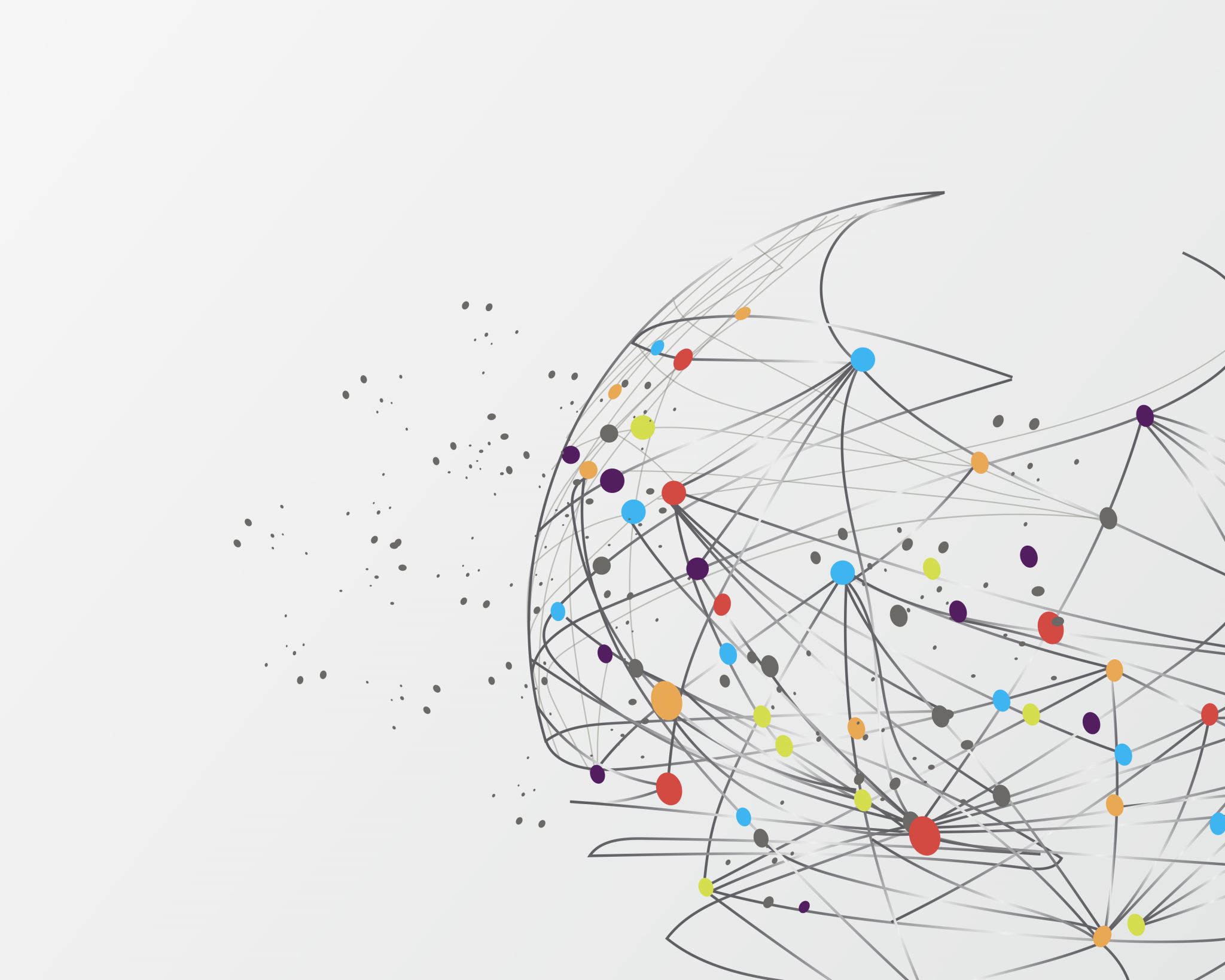 Know your degree
John Morgan
Aberystwyth University
Know your degree scheme
How much do you know about the assignment and exam workload on your intended degree scheme? You may have already identified a reasonable amount, but these online video guides and the associated document will help you to create a more detailed profile of the amount of assessed work you will do on your degree.
Here we will look at 
Routes to essential information on the web: first video guide
Modules, credits and workload: second video guide
Creating a plan for each year of study: third video guide
Part 1: routes to essential information
The student home page of the university web-site: https://www.aber.ac.uk/en/student/ 

The first four links (a-d) on the next slide are linked in the “Your Studies” page, which is accessible from the student home page: https://www.aber.ac.uk/en/student/study/
AberSkills (also via AberSkills tab in Blackboard)
https://www.aber.ac.uk/en/aberskills/ 
Modules information 
https://www.aber.ac.uk/en/modules/ 
Study schemes 
https://www.aber.ac.uk/en/study-schemes/ 
Past exam papers 
https://www.aber.ac.uk/en/past-papers/
Identify your study scheme
Year 0 (undergraduate: foundation year entry)
Year 1 (undergraduate: first year entry)
Year 2 (undergraduate: second year entry)
Year 3 (undergraduate: third year entry)
Taught Master’s degree
MPhil/PhD (Research training modules)
Title of degree		
Study scheme code
Undergraduate		
Taught Postgraduate	
Research Postgraduate
Part 2: Modules, credits and workload
Each module has its own identifier, which is its unique code number, e.g. IC17720 Academic Writing: Planning, Process and Product. The four parts of the code to identify include:

The department or study scheme prefix: here IC refers to International English Centre. In other cases, such as Modern Languages, FR refers to French; in Business, EC refers to Economics, which both indicate degree schemes.
The first numerical digit is the year of study. Here it is 1 for Year 1. First digits include 0 for Foundation Year, 1, 2 and 3 for Years 1, 2 and 3.
The second and third digits, in this case, 77, have no bearing on department, scheme, year or credits as they are the unique identifier of a specific module.
The final two digits are the number of credits, in this case 20. The majority of modules are 20 credits, although there are some modules for 10, 15 and 30 credits and some dissertation or final project modules in Year 3 for 40 and 60 credits. Where you see a 00 at the end of the identifier, it means that this is the Semester 1 half of a 20 credit module taught across two semesters. There will be a 20 credit module of the same name in Semester 2.
How many credits constitute an academic year?
At UG level each year consists of 6 or more modules of 20 or 10 credits, amounting to a total of 120 credits. The majority of modules are 20 credits, although you may find some that are 10, 15 or 30 credits. Each combination amounts to a total of 360 credits for a Batchelor’s degree (480 with Foundation Year).
At PG level, the year consists of 4 to 6 modules of 30 or 20 credits. The dissertation is worth 60 credits, amounting to 180 credits for a Master’s degree. Again look for variation across different schemes and subject areas.
Workload per module
How much work is expected for each module on the basis of the credits? Note that these word counts are the written equivalent of a body of work, as not all assessment is based on writing. 
Other modes of assessment may be included, e.g. presentations, seminar discussions, performances, among others. The word counts per module below should be seen as a minimum requirement as variations will occur.
Undergraduate (full time)
Year 0 	20 credits	3000 words	x6 for whole year	18,000 words
Year 1		20 credits	3000 words	x6 for whole year	18,000 words
Year 2		20 credits	5000 words	x6 for whole year	30,000 words
Year 3		20 credits	5000 words	x6 for whole year	30,000 words
						
				Total for degree with Foundation Year	96,000 words
				Total for degree at First Year entry		78,000 words
Master’s degree & PhD (full time)
Master’s degree
1 year		20 credits	5000 words	x6 for whole year		30,000 words
Dissertation	60 credits	15000 words				15,000 words
						Total for degree		45,000 words

PhD	
3 years		80-100,000 words
			Check for variations in creative and performative work
Part 3: Creating a plan for each year of study
https://www.aber.ac.uk/en/study-schemes/ 
Use the Word doc version to extend and complete this table
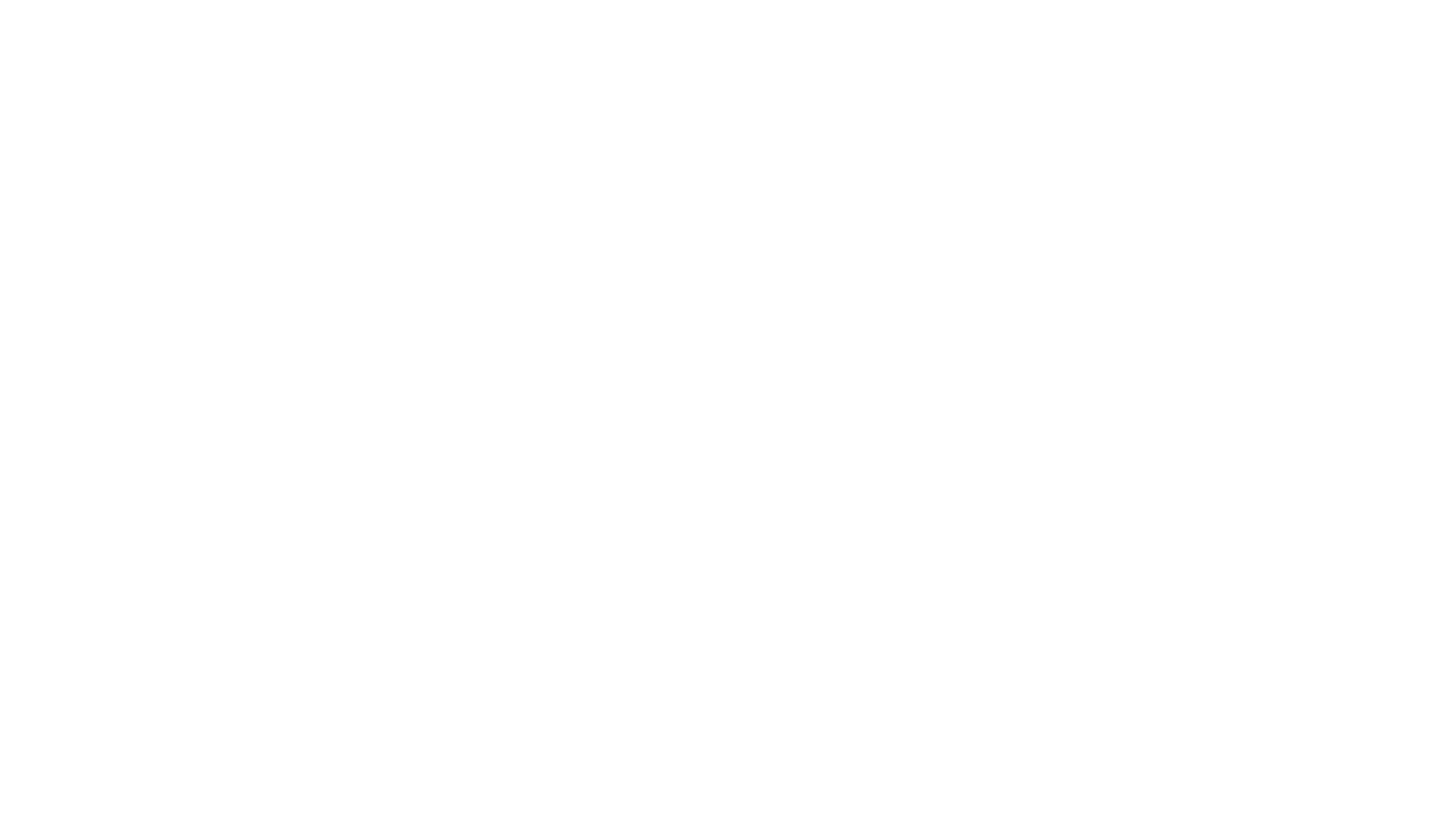 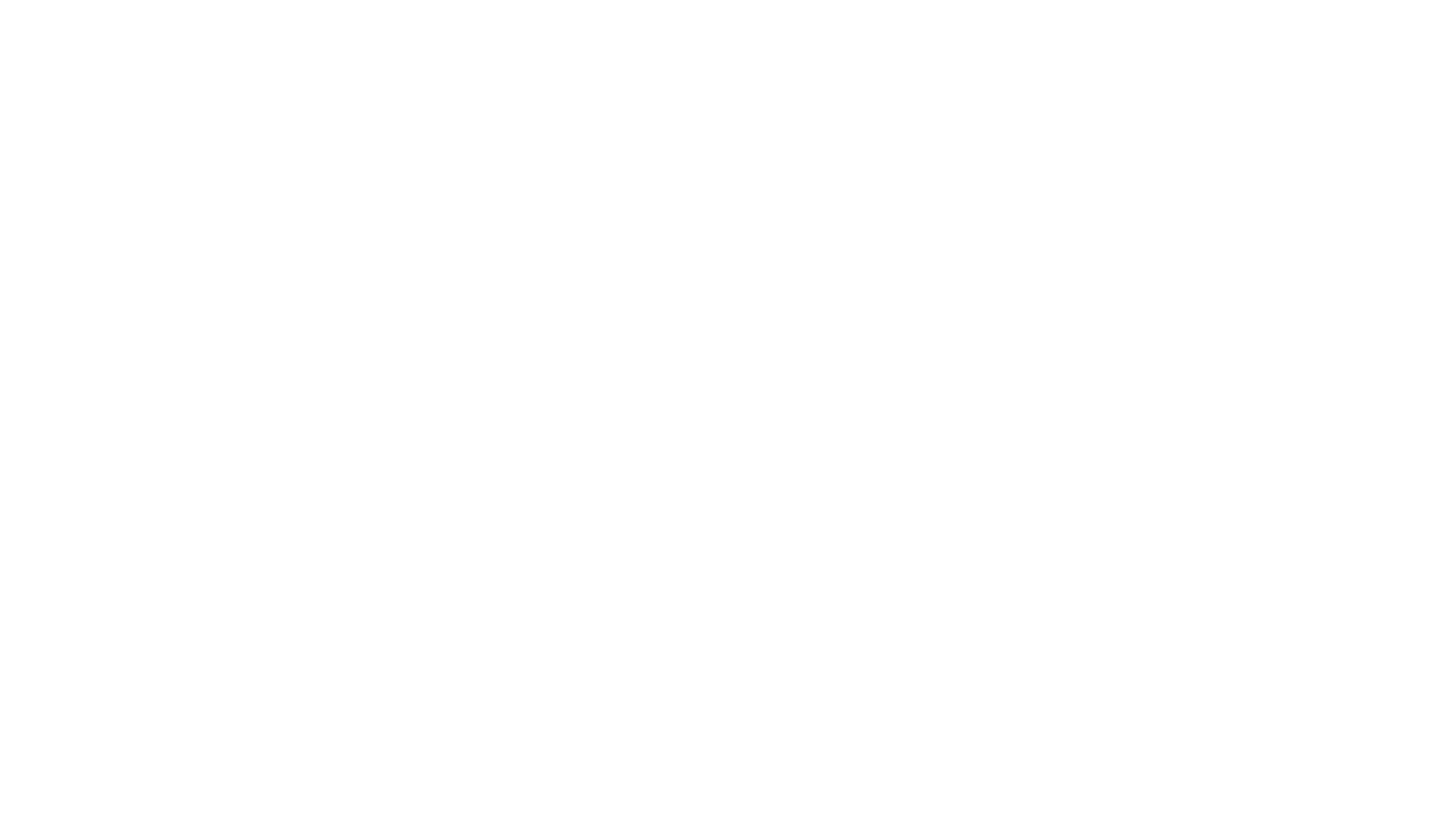 Summary per year
Semester 1
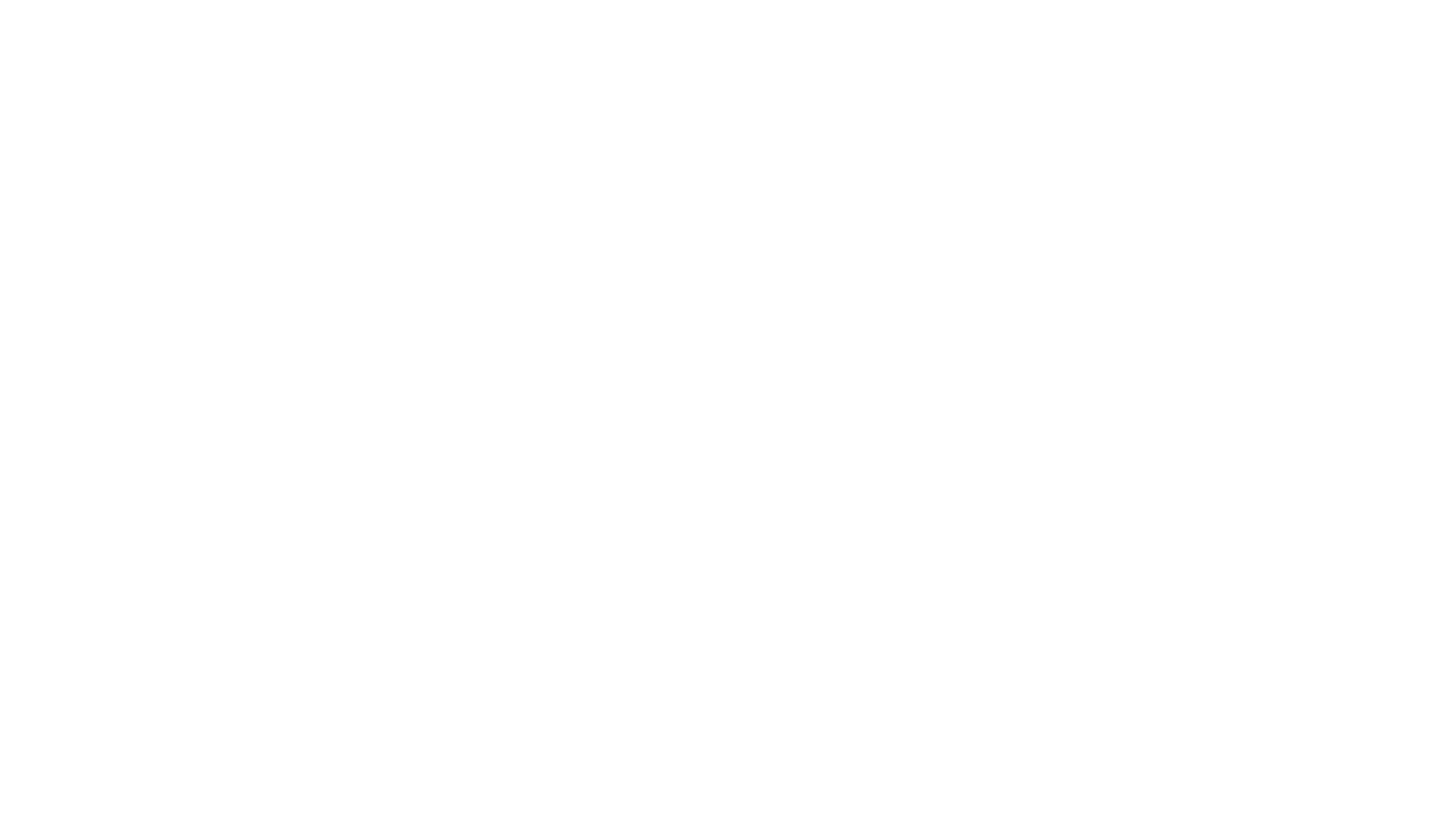 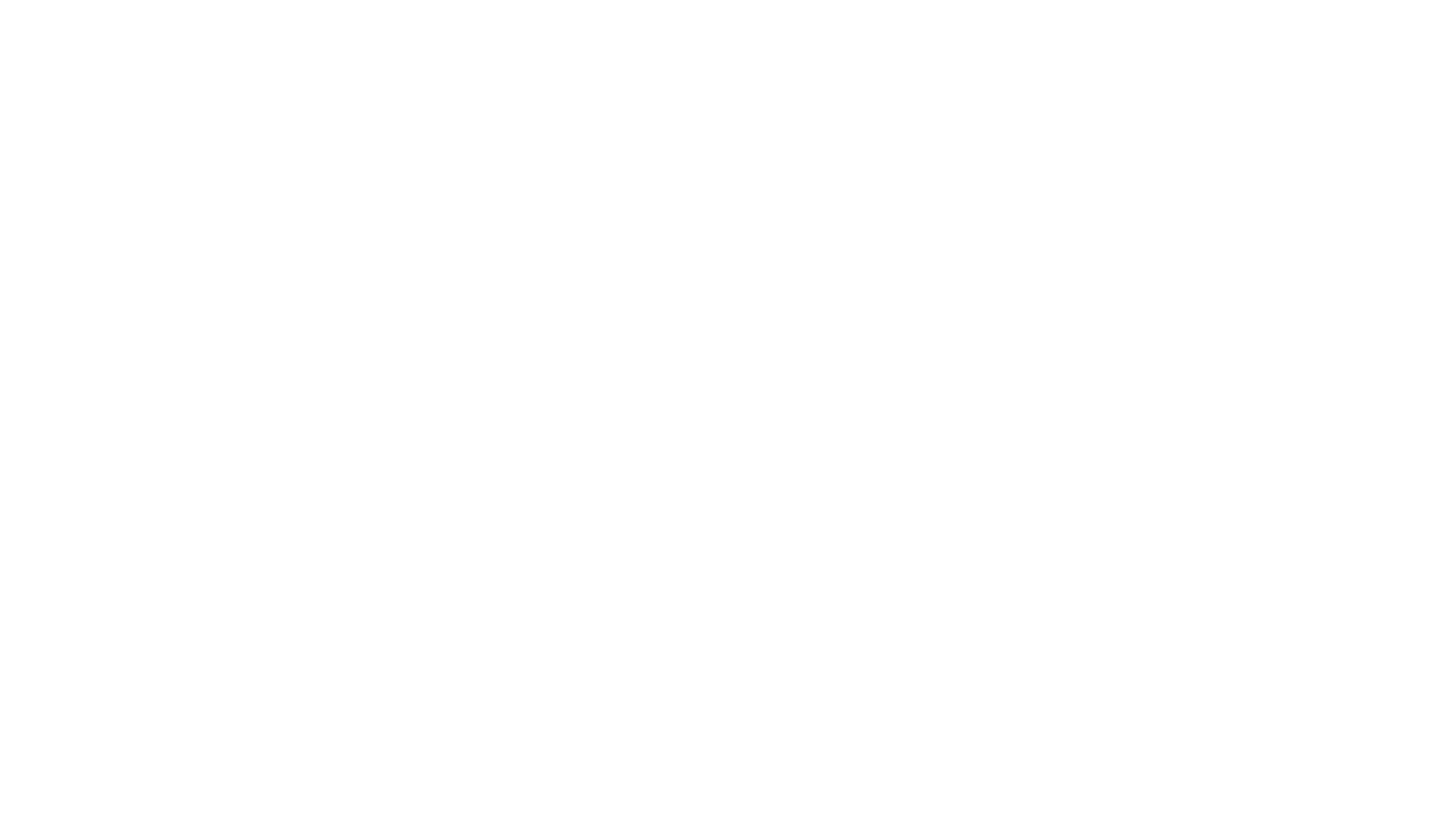 Summary per year
Semester 2
Now you have identified as much as you can
Is there any missing information?

Where can you find that information?

What kind of skills will you need to develop to make sure you can complete all the work?